The Cost of the Game?The Cost of a GameAndrew MilneDr Carolyn Cordery – School of Accounting and Commercial Law                     Professor John Davies – School of ManagementVictoria Business School Email: milneandr1@myvuw.ac.nz
Figure 3: Expenditure Breakdown: Four Major Categories plus Other (2011-2012)
Introduction:
This study focused on amateur rugby in the Wellington Rugby Football Union (WRFU). The research examines the financial performance of rugby clubs in the union with a particular focus on the nature of spending at individual club level and the factors which drive that expenditure.
Cost of the game: 
Only a small number of clubs had any sort of reference point for setting member subscriptions.  All did so in a similar manner. This method is outlined below. This methodology can be applied to all sports clubs to provide a reference point for setting member subscriptions and establishing a dollar value to market to paying members.
Expenditure per Player = Playing Match related Non-discretionary Expenditure (PMFN&PMVN)
                                                                          Number of Active Senior Players
Objectives:
The key objective of the project was to establish the nature and pattern of expenditure occurring at club level over a five year period. Expenditure was categorised according to whether it was playing or non-playing related, and then classified according to whether it was fixed/variable and discretionary/non-discretionary in nature.
Methodology:
The annual reports of all WRFU clubs were analysed for the five years 2008-2012, enabling revenue and expenditure trends to be identified, as well as the composition of assets and liabilities at each club. In addition to this, semi-structured interviews with a purposive sample of clubs, and one focus group were conducted to gain a deeper understanding of the types of costs faced by various clubs.
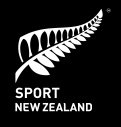 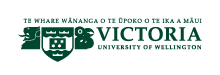 What is the nature and pattern of rugby club expenditure?
Expenditure Categorisation Framework with Examples:
Contextual Financial Analysis:
Figure 1 reveals a worrying pattern within the Union. Around half of all clubs (and a larger proportion in 2009) have been incurring a deficit each year. Although an amateur rugby club is without doubt a not-for-profit organisation, it is unsustainable to record deficits year upon year. At the WRFU level, in 2009, the WRFU professional game was unable to generate the revenues that had allowed the WRFU to redistribute funds down to the clubs as shareholders, as in previous years. This not only had an impact on club revenue, lowering them below expected levels, but also had a significant impact on overall performance in that year,  an illustration of how poor performance at the professional level can have a flow-on effect at the grassroots level.  A number of clubs recorded deficits in 2011 and went on to post further deficits in 2012. 
Figure 1: Union-wide Performance: Number of clubs in surplus/deficit (2008-2012)
Developed Expenditure Categorisation Framework: 
The expanded framework is a 4x4 matrix in which expenditure is also assessed as either Non-playing related or Playing related. Non-playing costs are then split between Clubrooms and Facilities and Member/Admin/Social costs. Playing costs are split between Match Related costs and Development costs.
Figure 3 provides a breakdown of expenditure within the major expenditure  categories for 2011 and 2012. The proportion of Playing – Match related (PM) expenditure has increased while all the other categories have  consequently decreased.
Figure 4 indicates the total expenditure per player of each club in the Union and the average across all WRFU clubs for 2012. The latter average expenditure across the Union (green line) of $982 per player, provides an indication of the costs involved in the sport. While requiring players to pay a sum of this magnitude per season could be considered both unreasonable and undesirable, this analysis gives clubs an idea of the costs involved in delivering rugby at the grassroots level. The brown line highlights the disparity between member contributions , in the form of member fees, and the expenditure  per  player.
Noting the red dashed line splits clubs between small and large, for small clubs, the expenditure/player increases as the player base grows, illustrating diseconomies of scale. By contrast, amongst large clubs there is no such discernible pattern. Therefore, while a large player base may be seen as a positive for the smaller clubs, unless they are able to cover the increased costs, taking on more teams may only increase the costs of operations.
Average Expenditure/Player = $982
Average Member fee/player = $120
The Developed Expenditure Categorisation Framework then categorises expenditure within the four categories above as fixed/variable and discretionary/non/discretionary. The four largest individual expenditure categories are highlighted. It is notable that three out of the four categories involve expenditure that is considered non-discretionary by club treasurers.
Gaming/External Revenue
$96,474
50%
Physical and Social Infrastructure
$45,790
26%
Member Fees
$12,876
7%
Sport –wide support
$11,175
6%
Other
$32,313
17%
Developed Expenditure Categorisation Framework (Average: 2011-2012)
Figure 2: Revenue Streams for the average club (2009-2012)
Figure 4: Scatter Plot of Expenditure/Player in each WRFU club (2012)
Figure 2 depicts the proportions and magnitudes of the five different revenue categories at the average club. i.e. revenues, averaged across all clubs from 2009-2012.
Clubs are heavily reliant on gaming/external funding i.e. Gaming and community trust grants and sponsorship. Physical and Social Infrastructure comprises trading revenue, rents, interest and competitions. A significant finding is that member  fees provide only 7% of total revenue.
Findings:
Revenue is falling across the union whilst expenses are rising.
50% of revenue is provided by gaming/external sources. i.e. gaming grants and sponsorship. 
There were minimal examples of clubs seeking to reduce their reliance on gaming/external funding via the development of stable  alternate revenue streams
Only half of clubs are operating at surplus in any one year.
The average expenditure per player is $982 per player. This is significant, given the average fee charged to playing members is $120.
Around 75% of expenditure is considered Non-discretionary. This means that clubs must incur these expenses rather than choosing not to.   
The two most significant major expense categories  that rugby clubs have to bear are Playing – Match related and Non Playing – Clubroom and facilities related. These two categories were a relatively greater  burden smaller clubs than on larger clubs.
Expenditure Guide:
 Fixed costs are costs that do not change with a change in the level of activity within an organisation. 
Variable costs are costs that vary in direct proportion to changes in the given level of activity.
Discretionary and non-discretionary expenditure can be distinguished on a “need vs. would like to have” basis. 
A discretionary expense item can be described as something which an organisation would like to spend money on but not essential for its operations.
A non-discretionary expense is an item which is non-negotiable and cannot be cut from an organisation’s budget.
I would like to acknowledge the support of Sport New Zealand and Victoria Business School in making this research possible. I would also like to thank the WRFU and all clubs within the Union who contributed to the research project.
* % of Total expenditure: 2011-2012  Union Average      ** 3.8% of expenditure was unclassified/other